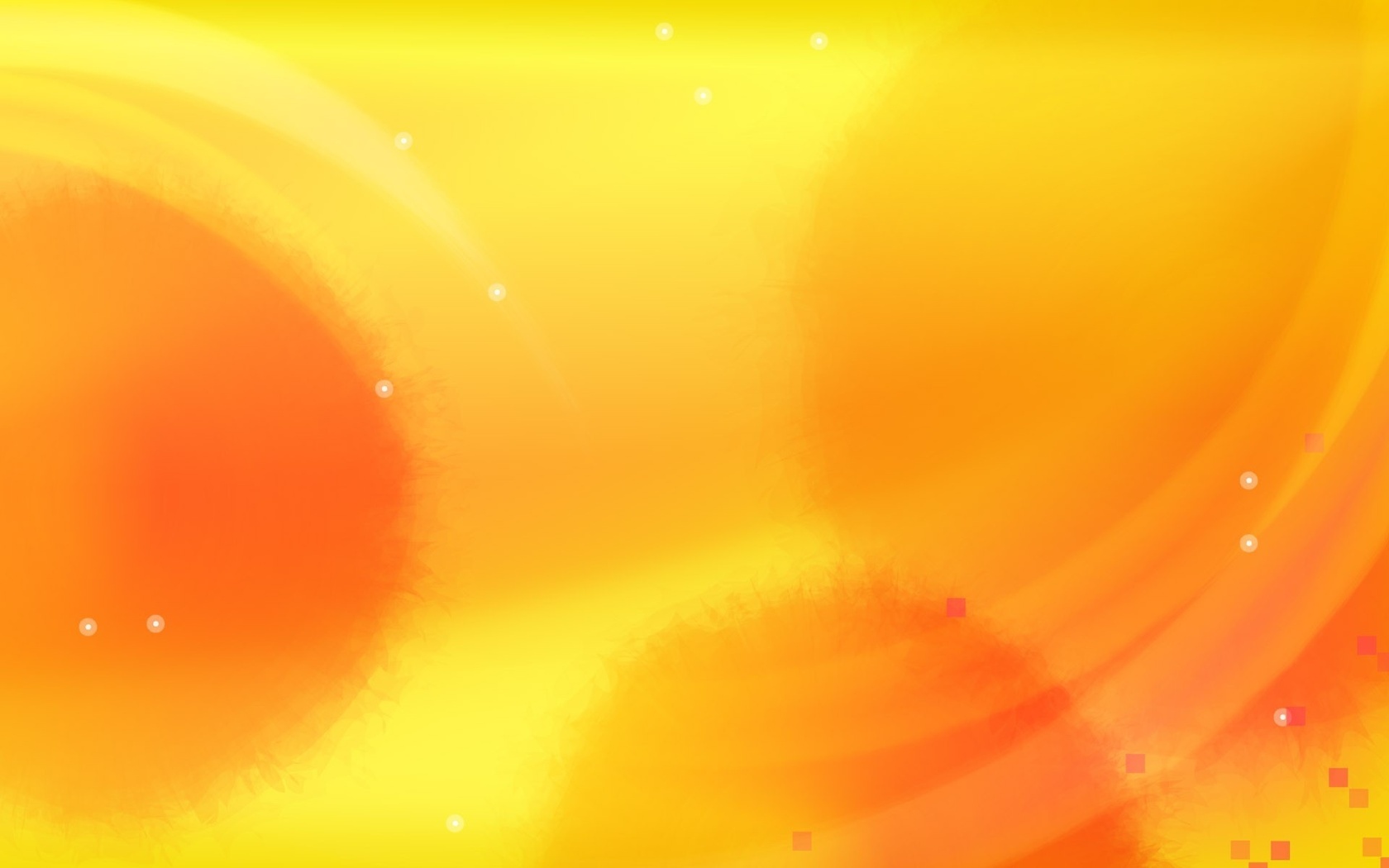 Подвиг героя
Для детей группы общеразвивающей направленности  
от 6 до 7 лет


Выполнила: воспитательМБДОУ ДС №7 г.Кузнецка
      Кашаева Ирина Николаевна
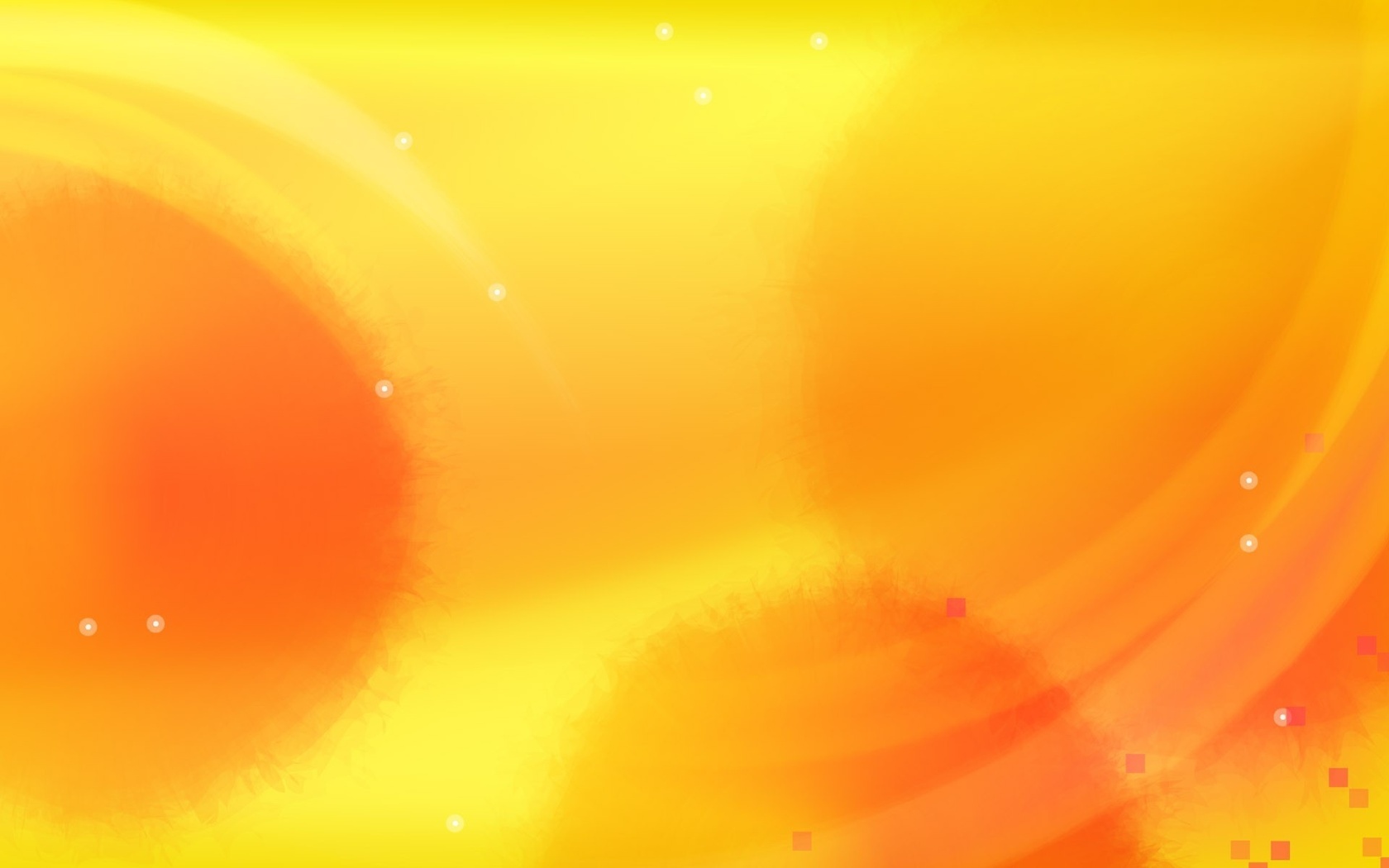 Яфаров Джафяс Джафарович
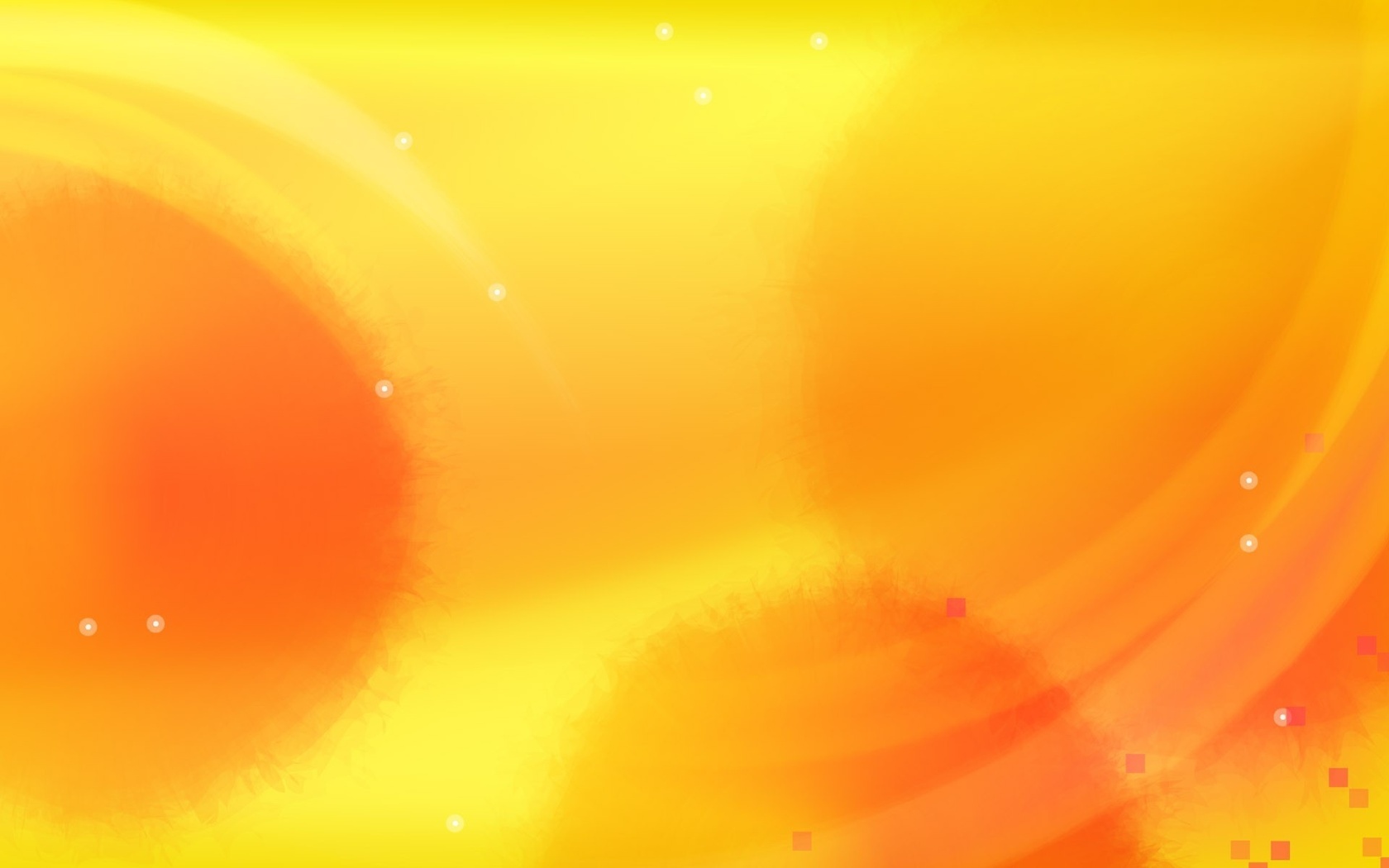 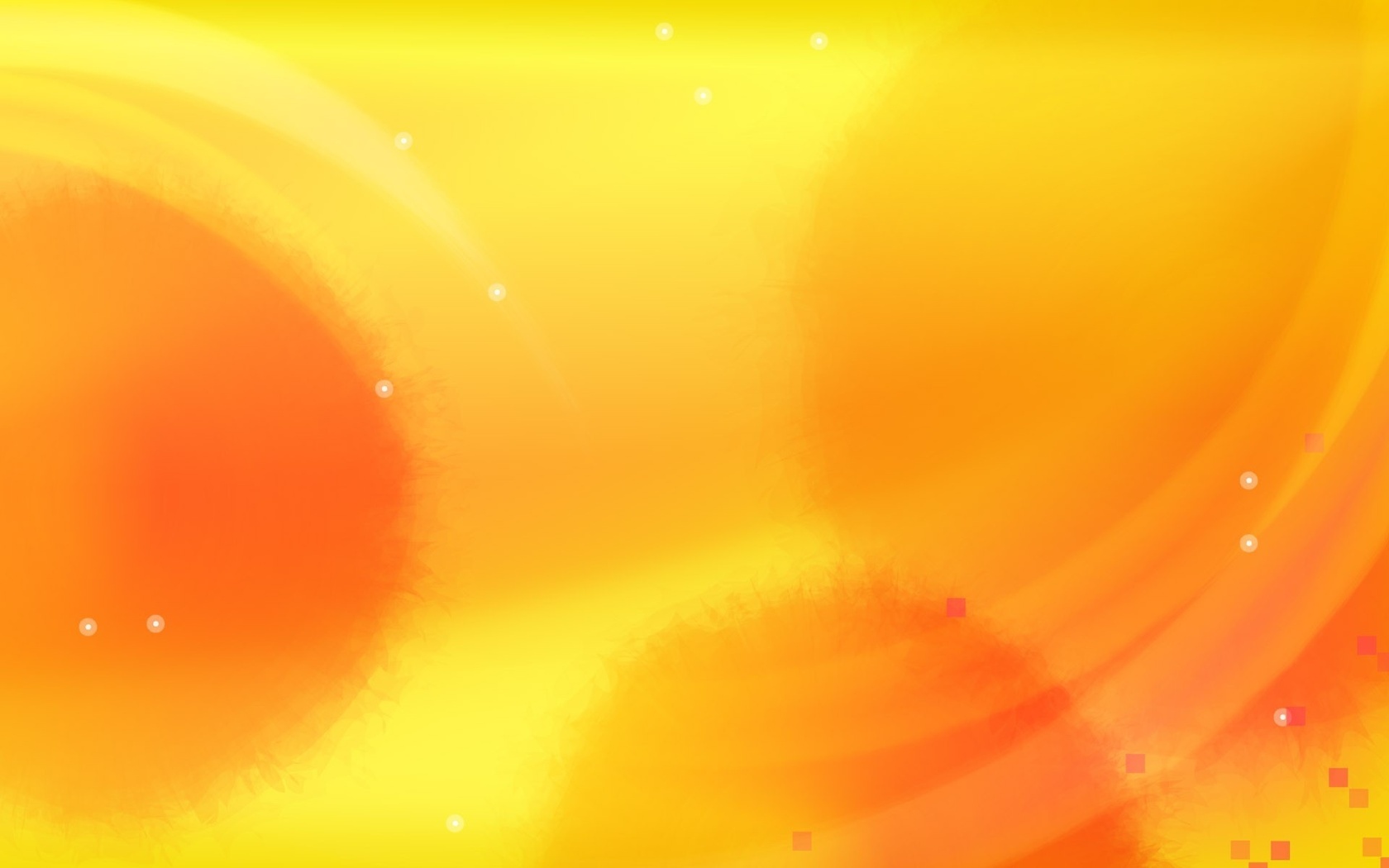 Родился Джафяс в селе Татарский Канадей. Там же учился в школе. Он был отличником и спортсменом.
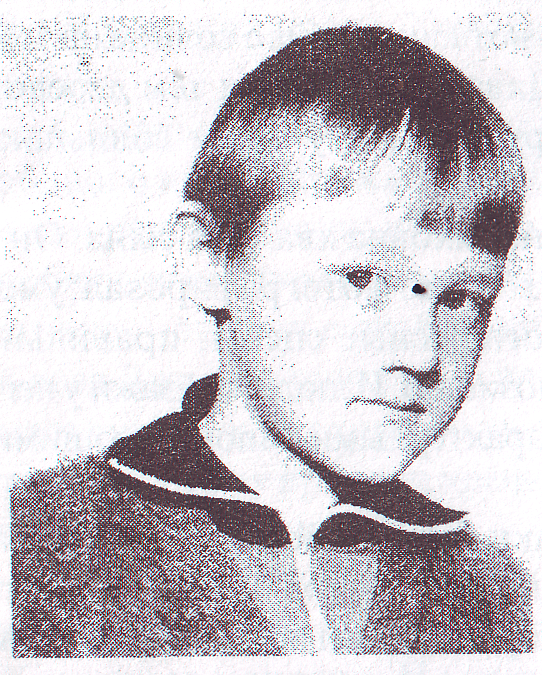 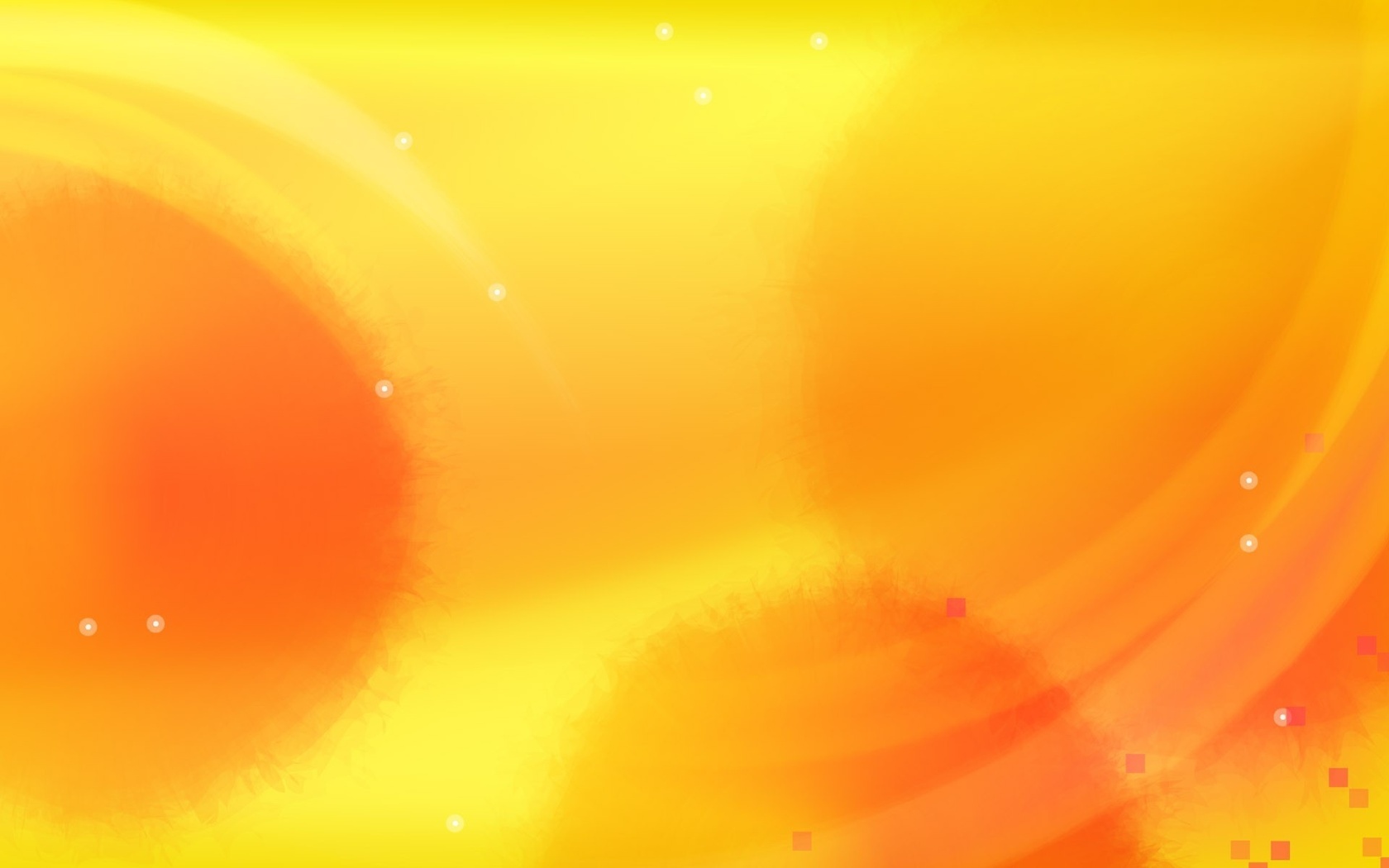 У Джафяса был старший брат Султан и младшая сестра Алсу
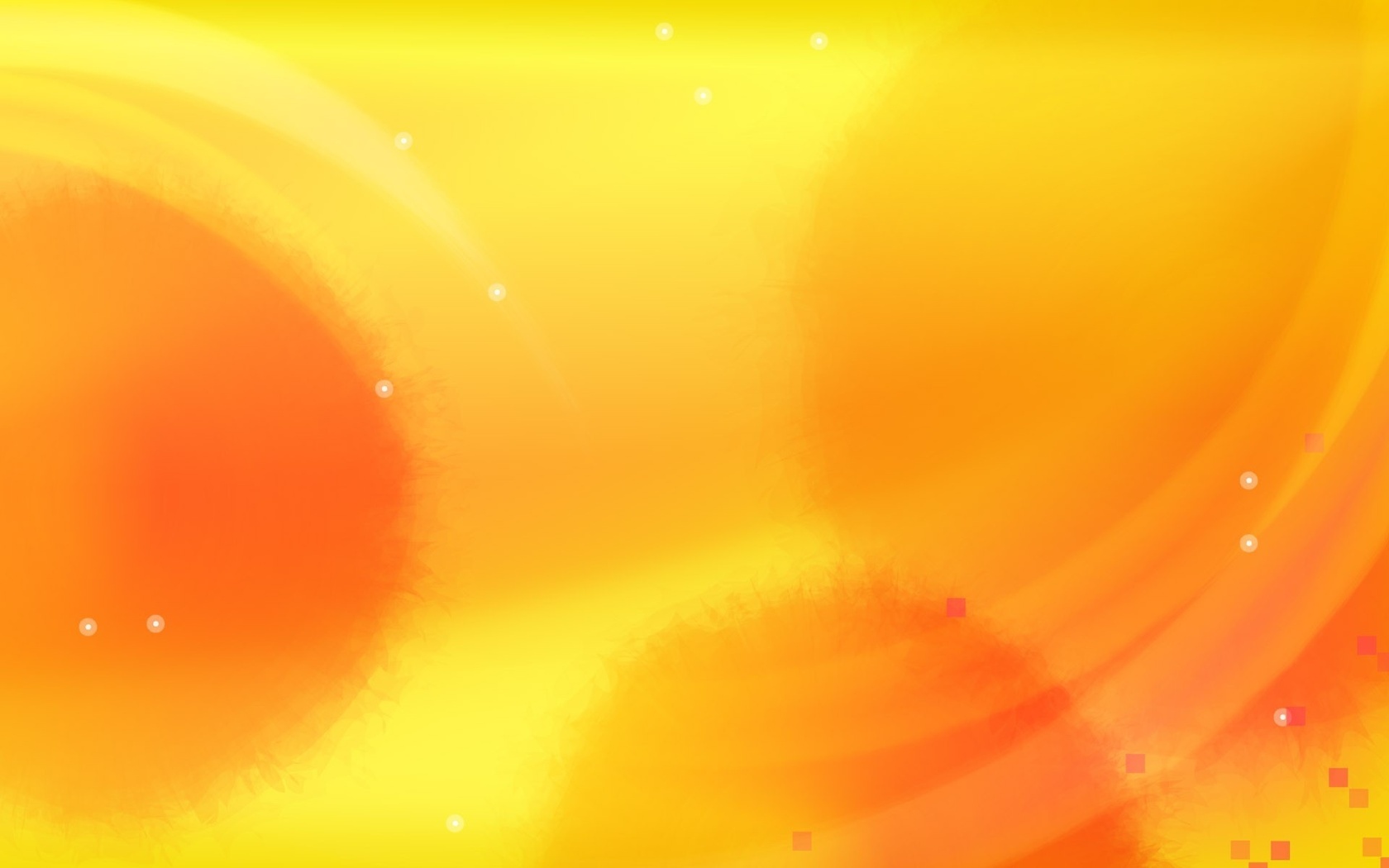 Джафяс окончил школу с отличием и поступил в военное училище. Он захотел стать военным.
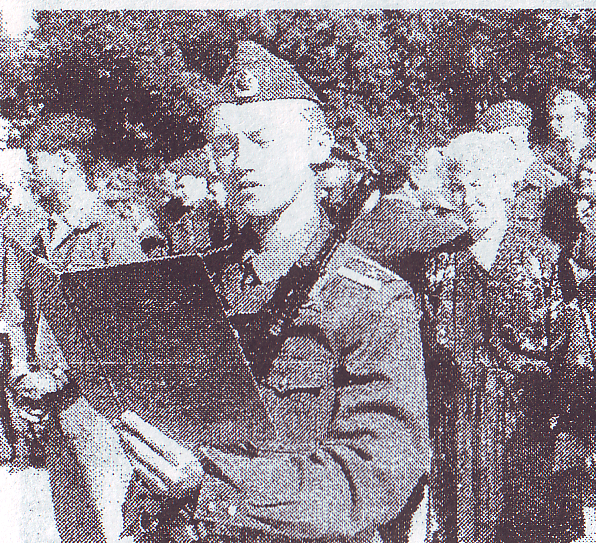 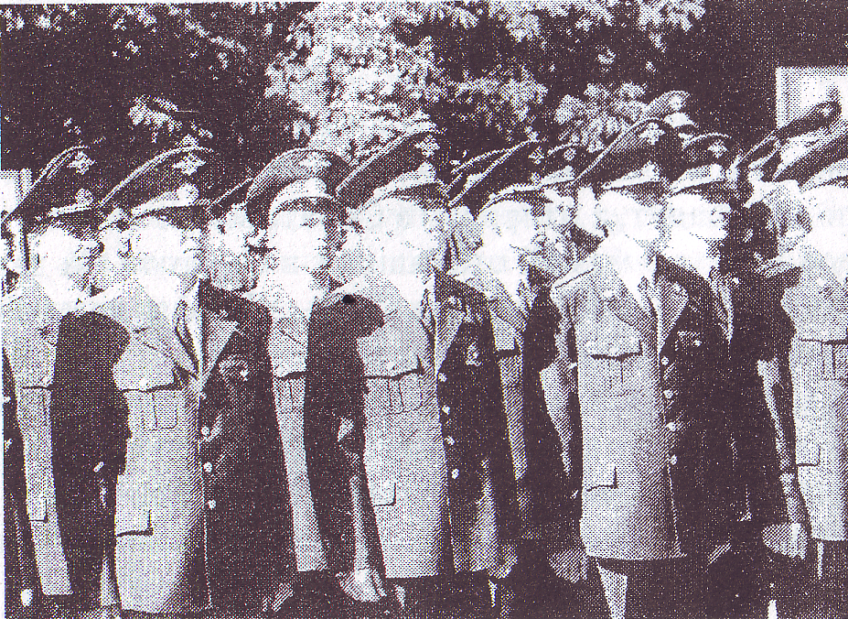 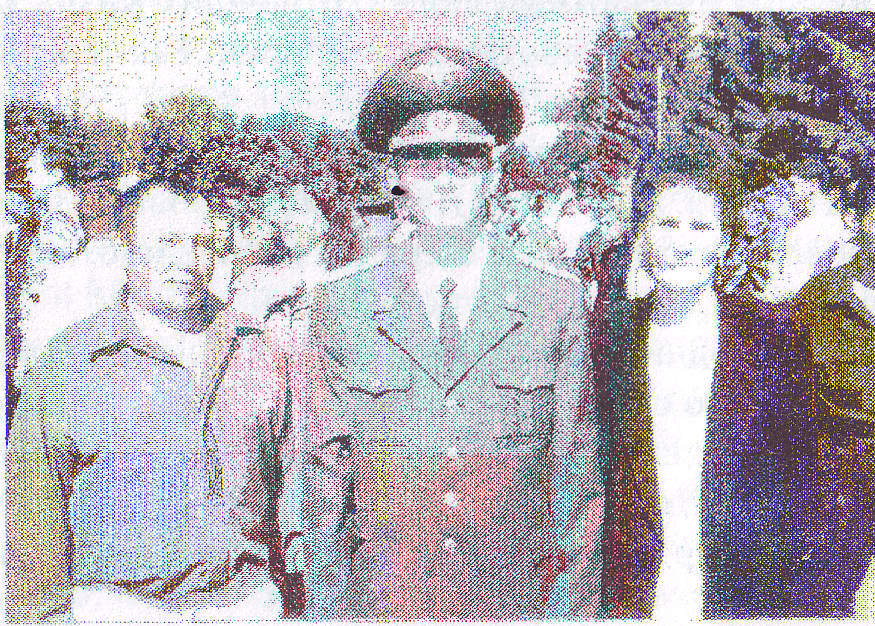 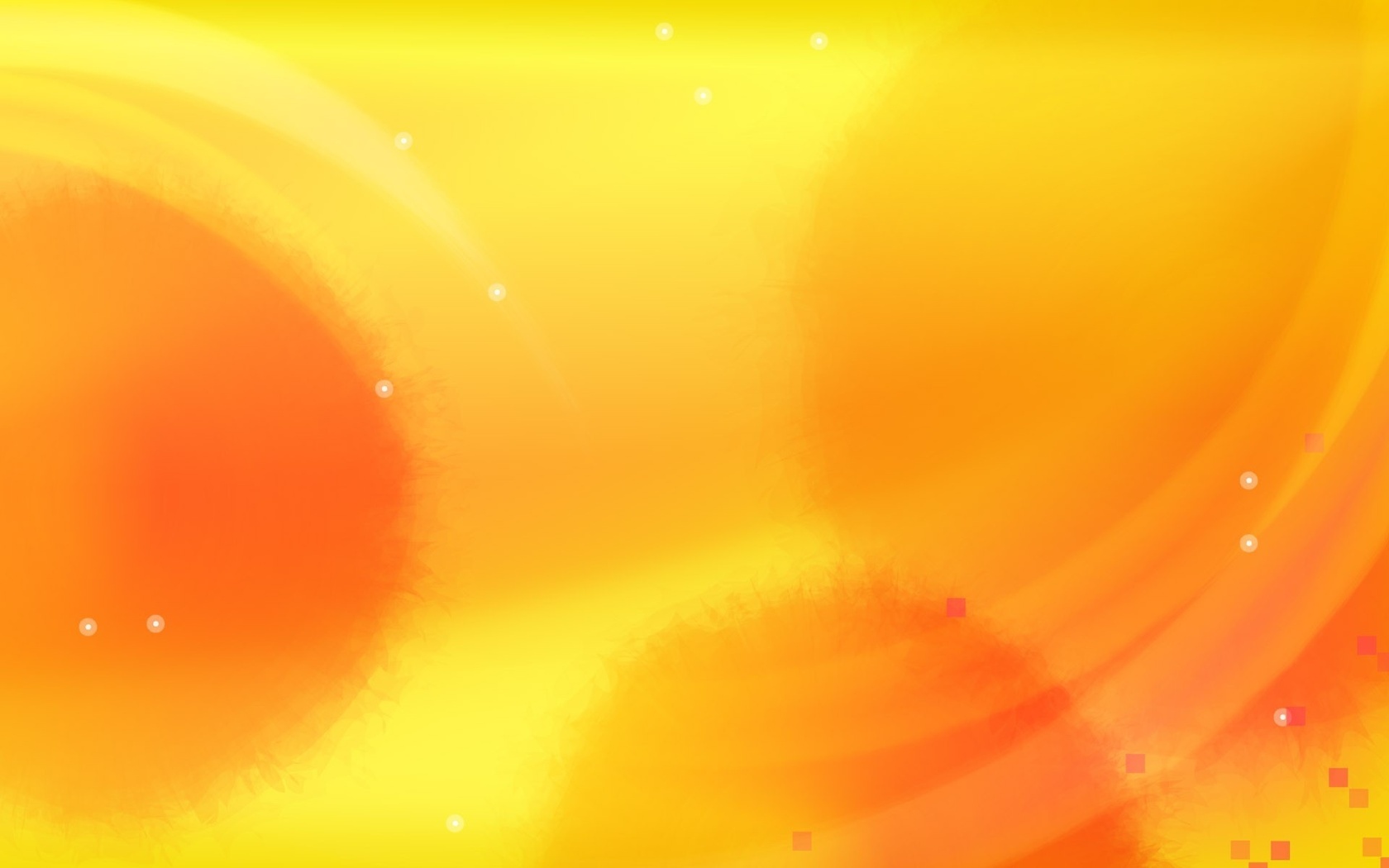 Джафяс закончил военное училище и стал лейтенантом. В это время российские солдаты воевали в Чечне – там была война. Джафяс с товарищами поехал в Чечню – защищать границу своей Родины от чеченских боевиков.
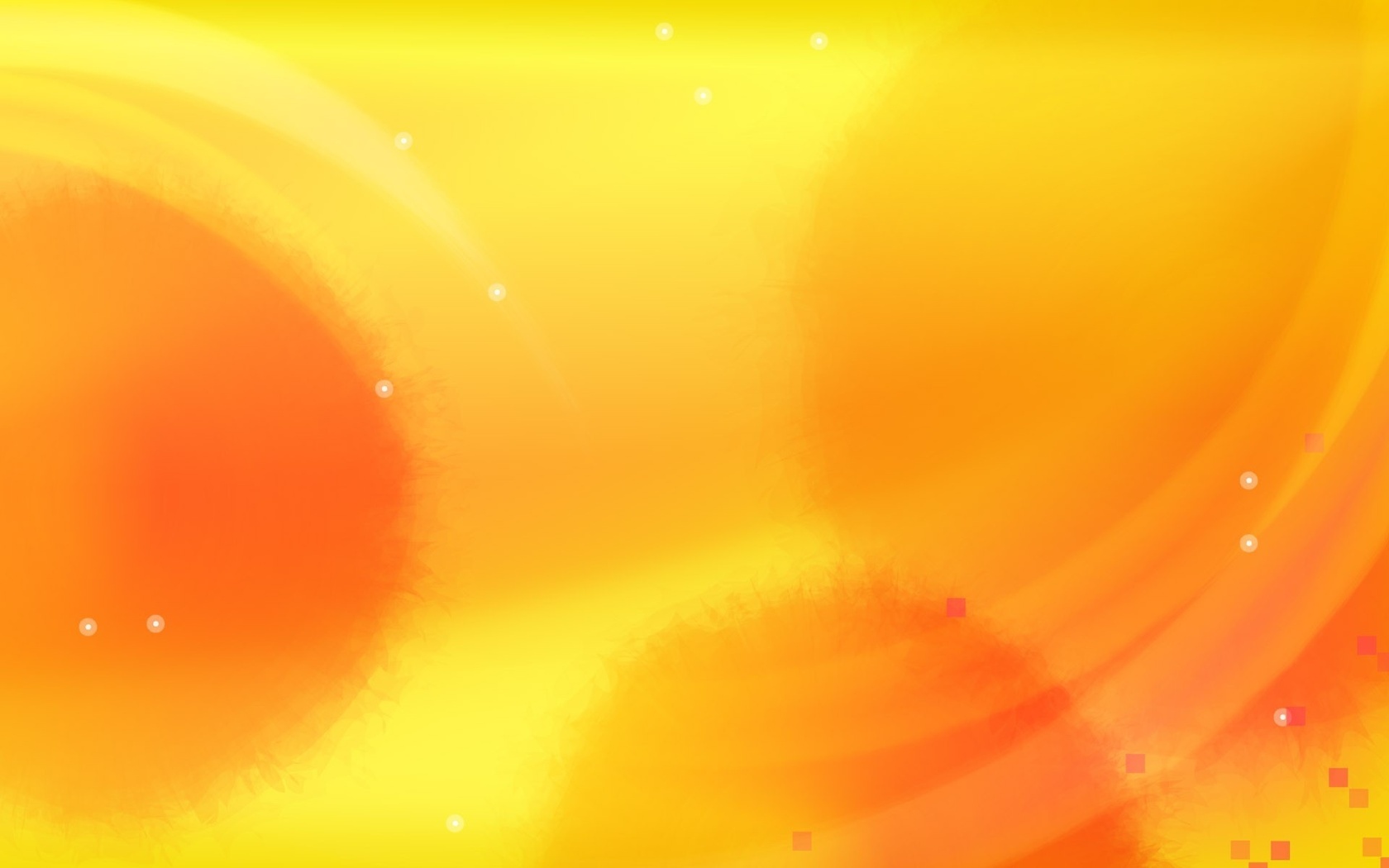 Однажды Джафяс выполнял очень трудное задание командиров. Вместе с товарищами он охранял от врагов село Комсомольское. Боевики застрелили их всех.
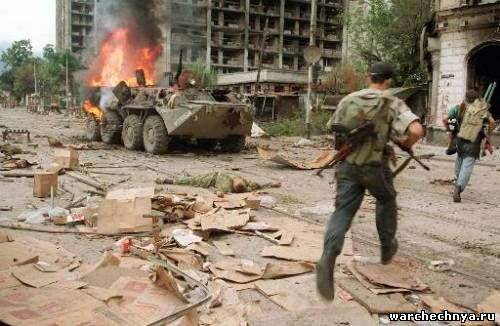 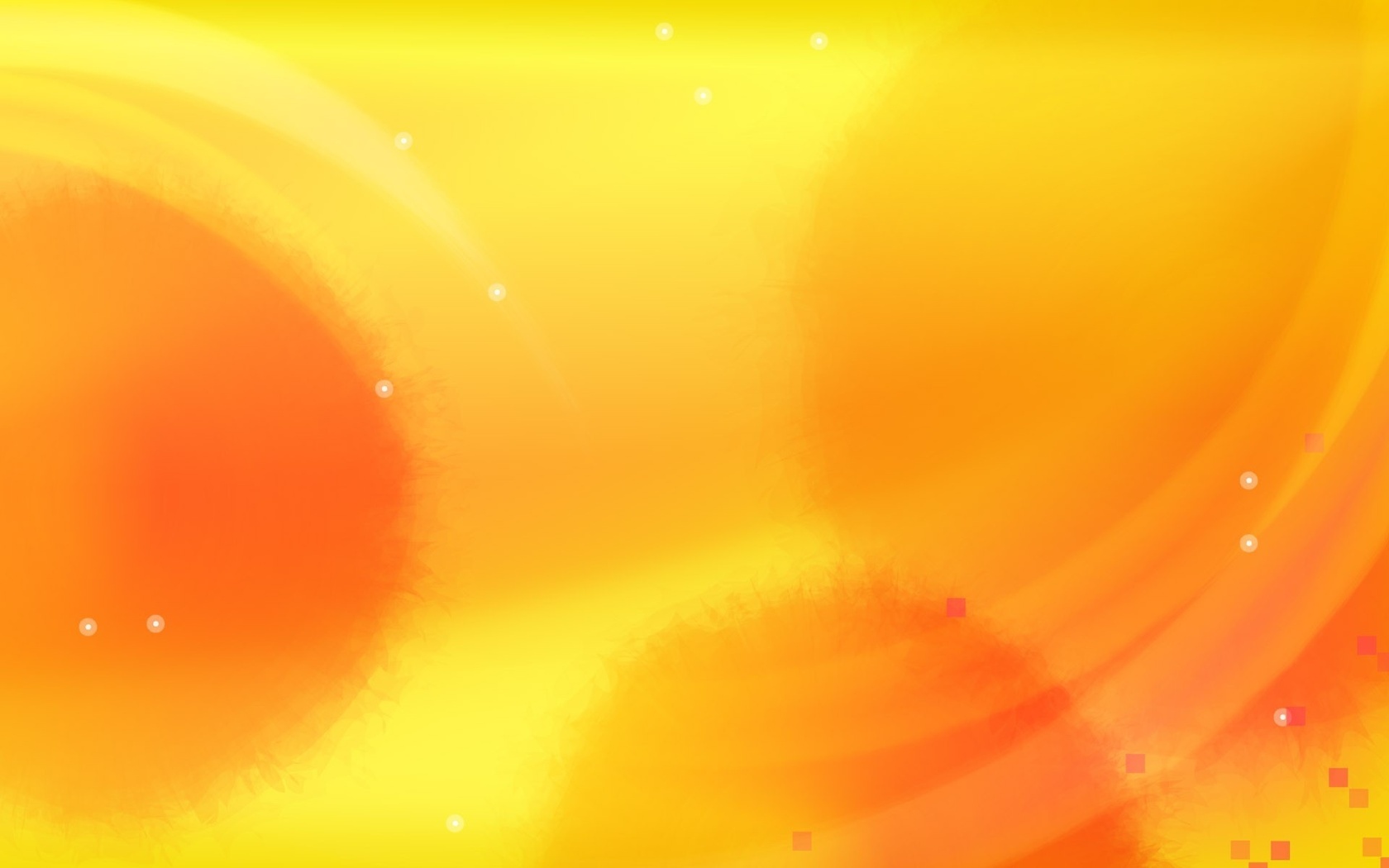 Очень сильно горевали по погибшему сыну родители. Мама – Хания Мифтяховна, и папа – Джафар Кяшафович.
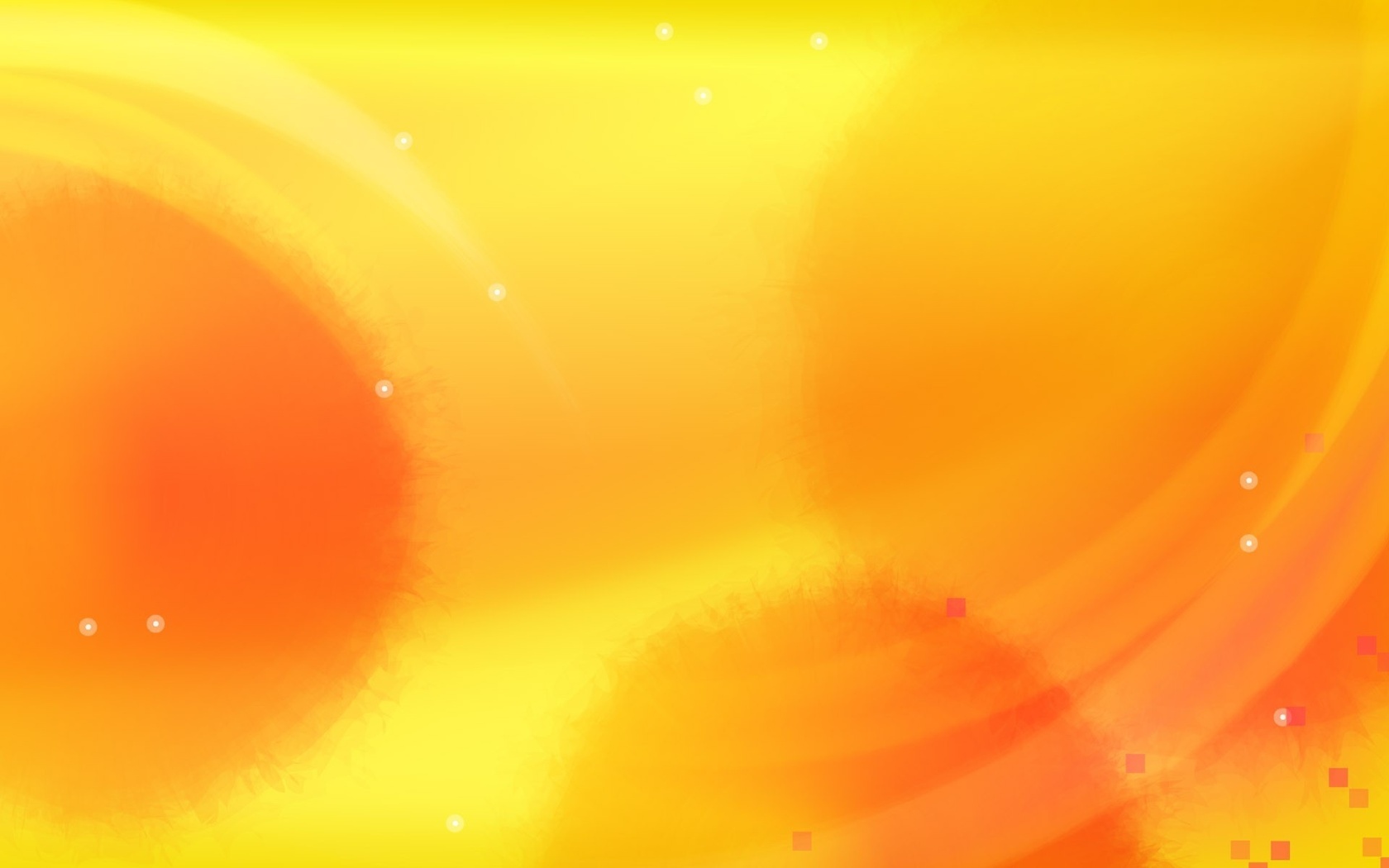 Очень любили брата Султан и Алсу.
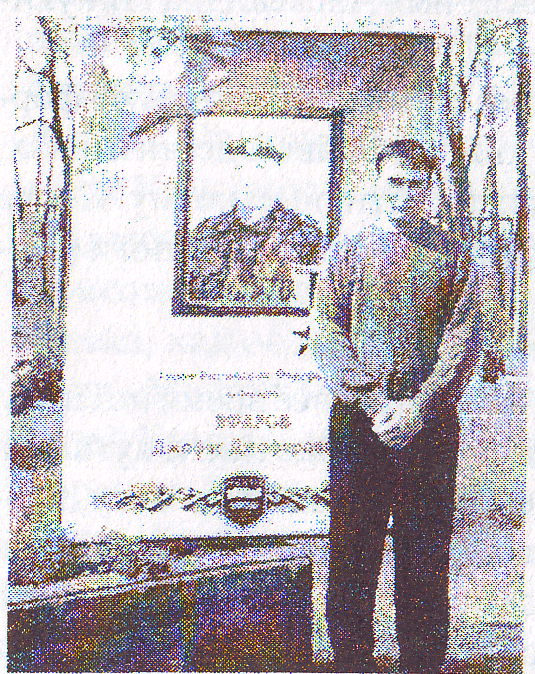 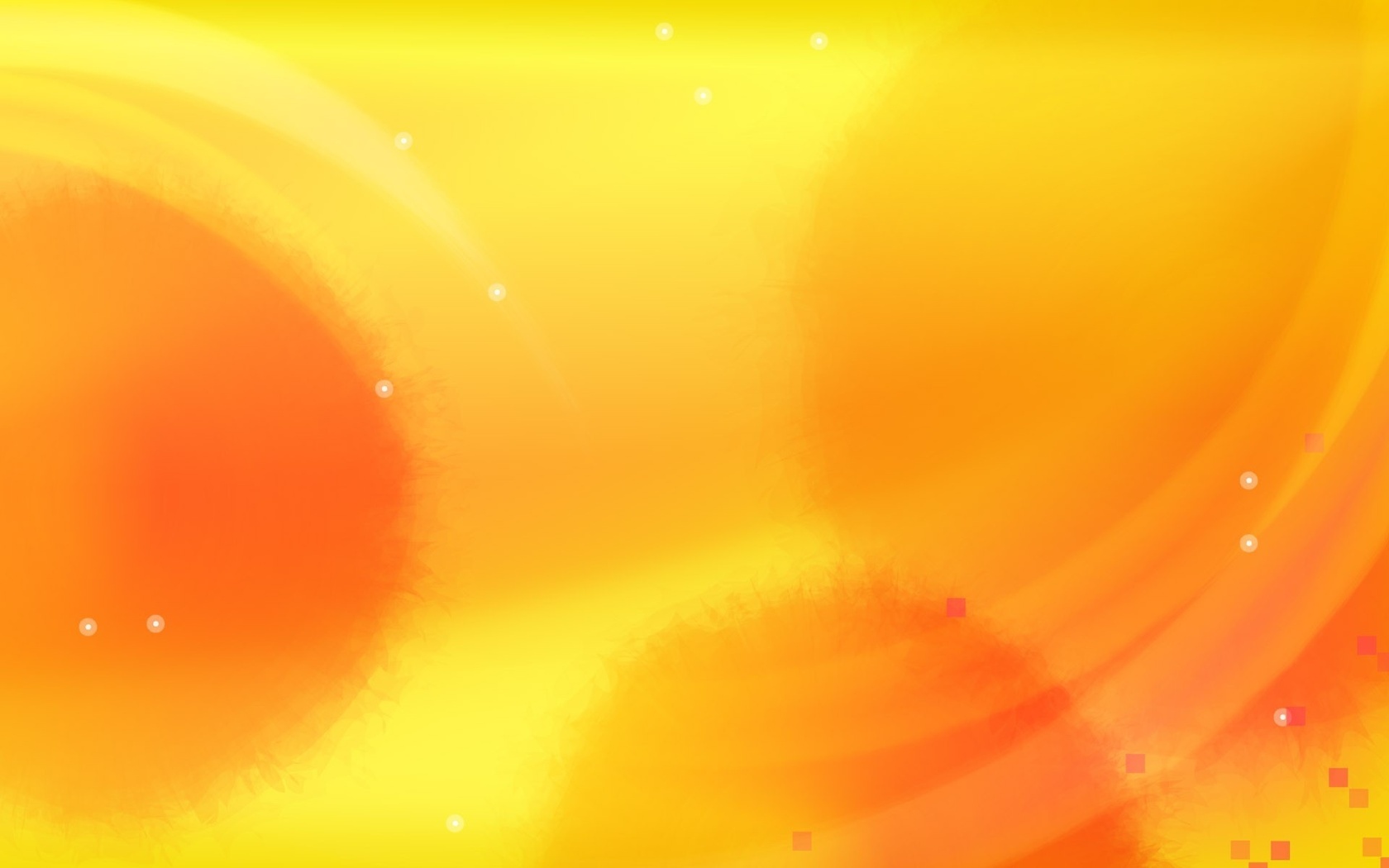 Указом президента России В.В.Путина Джафясу Яфарову присвоено звание героя России посмертно. Звезду героя получила его мама.
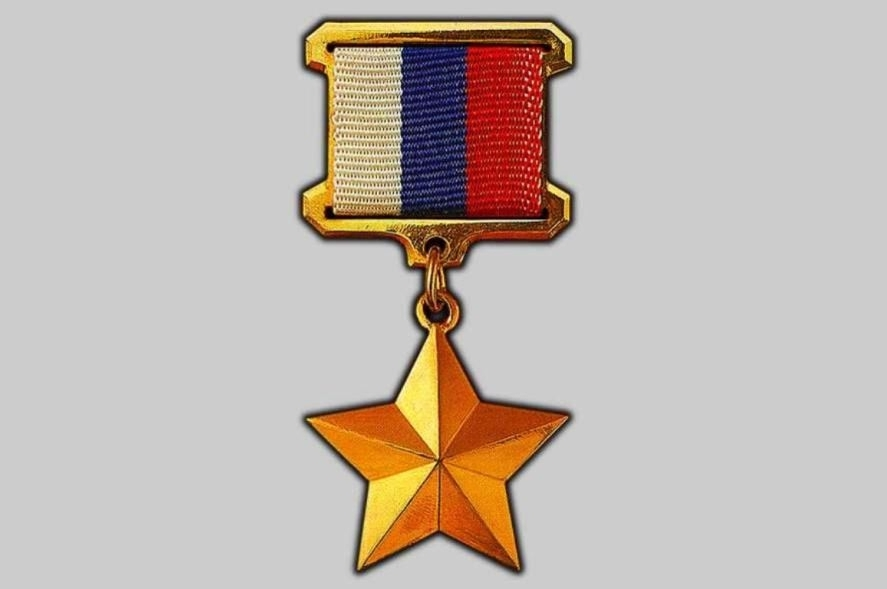 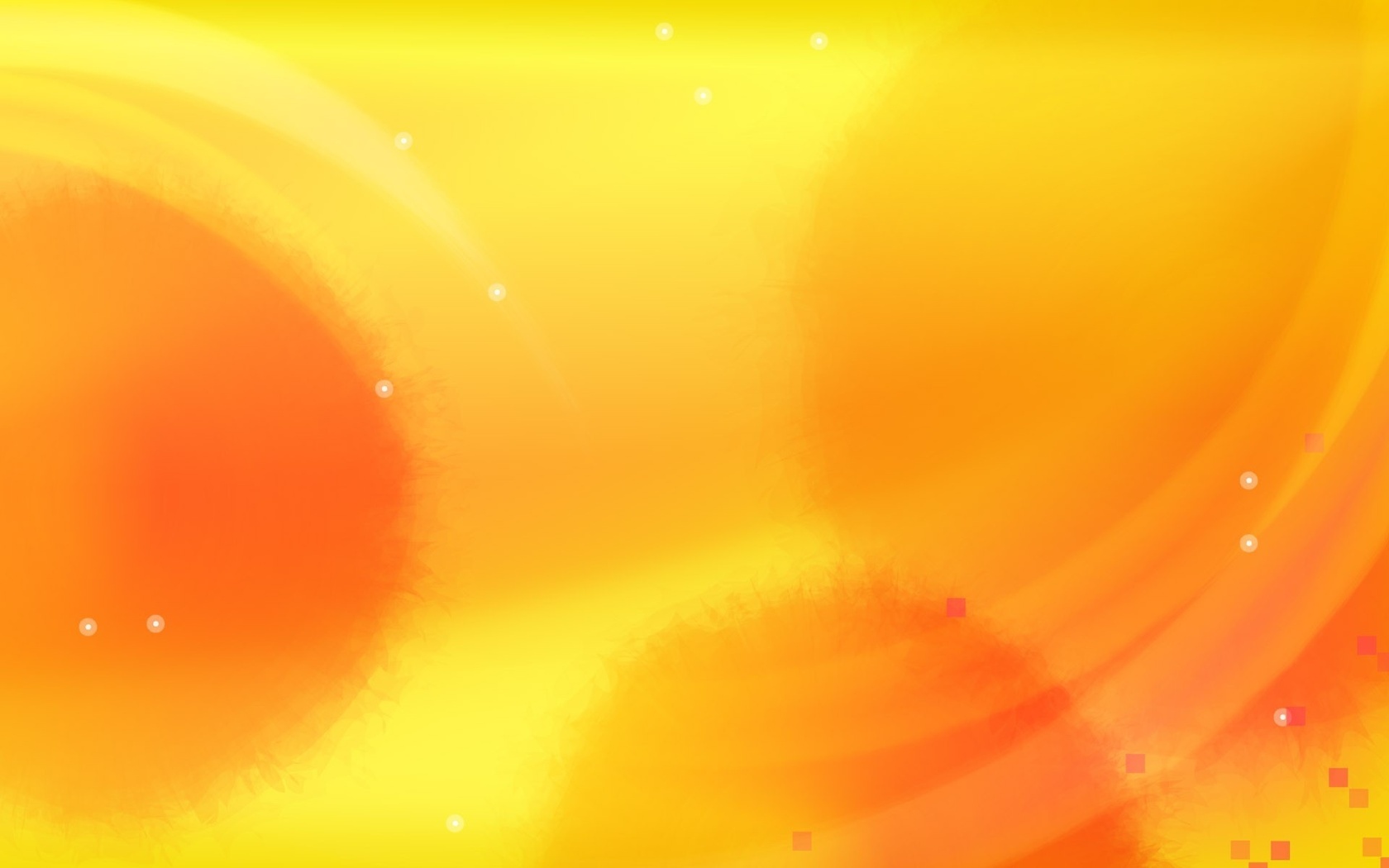 В Кузнецке в краеведческом музее есть выставка в память о герое.
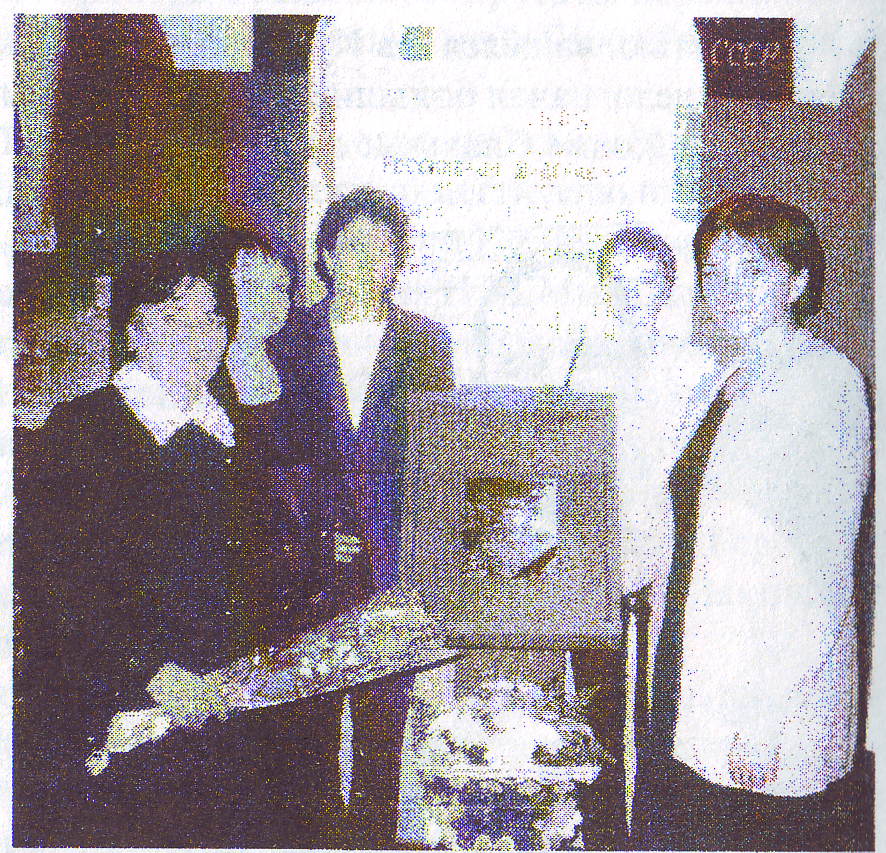 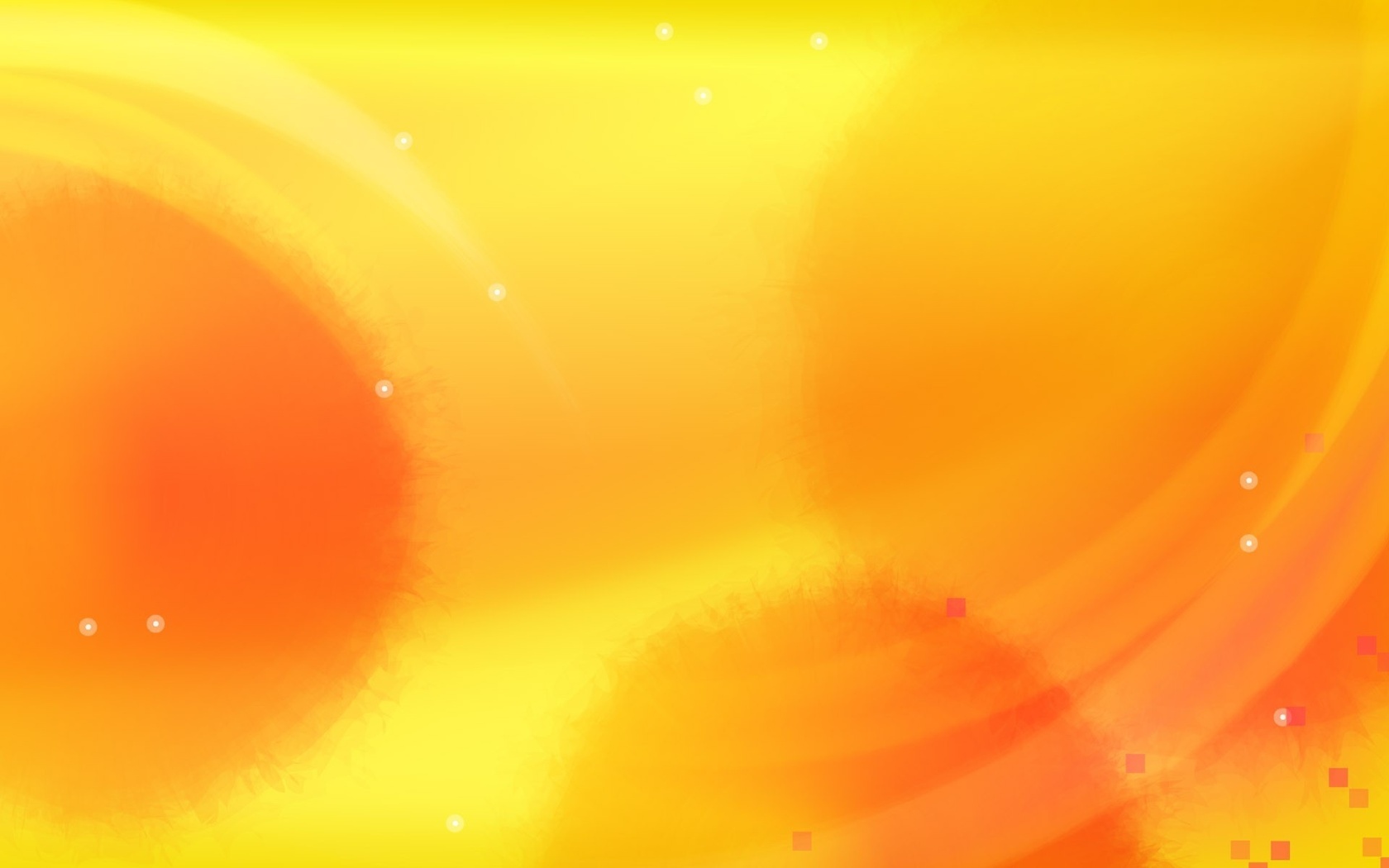 В родном селе Татарский Канадей именем героя назвали школу, в которой он учился.
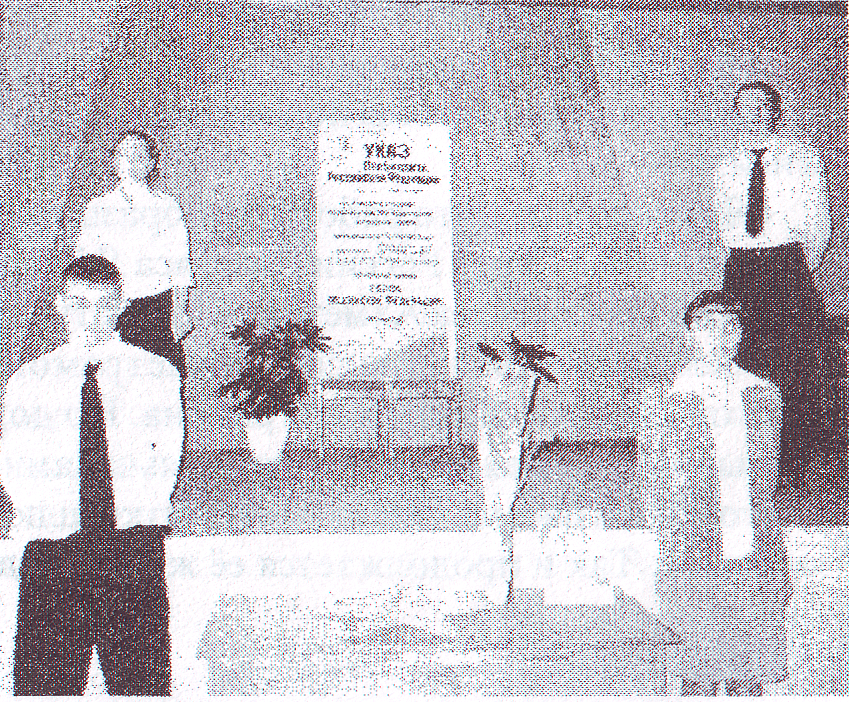 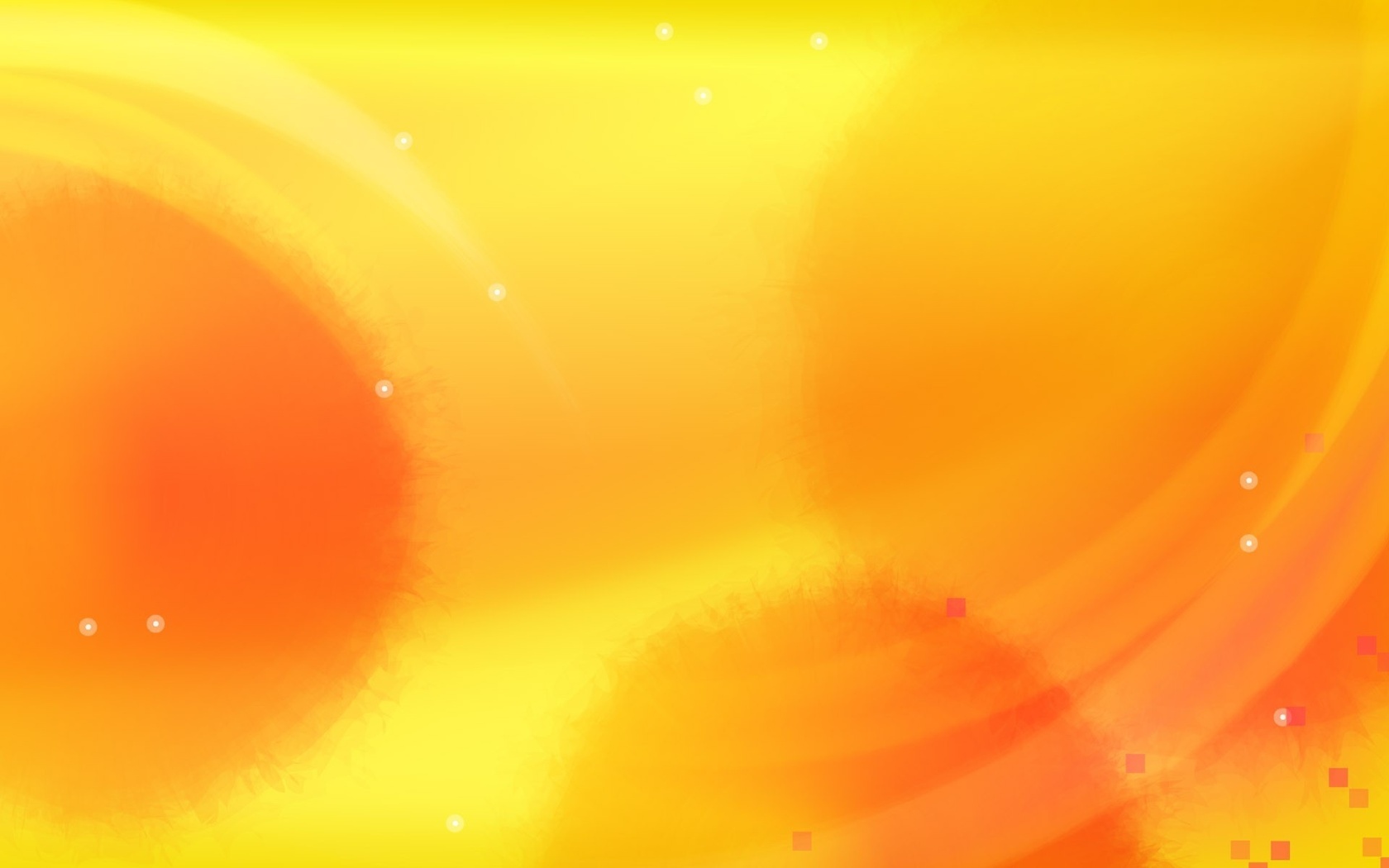 Про Джафяса написано много книг. Одну из них написала Валентина Тикшаева. В ней она рассказала о жизни и подвиге героя.
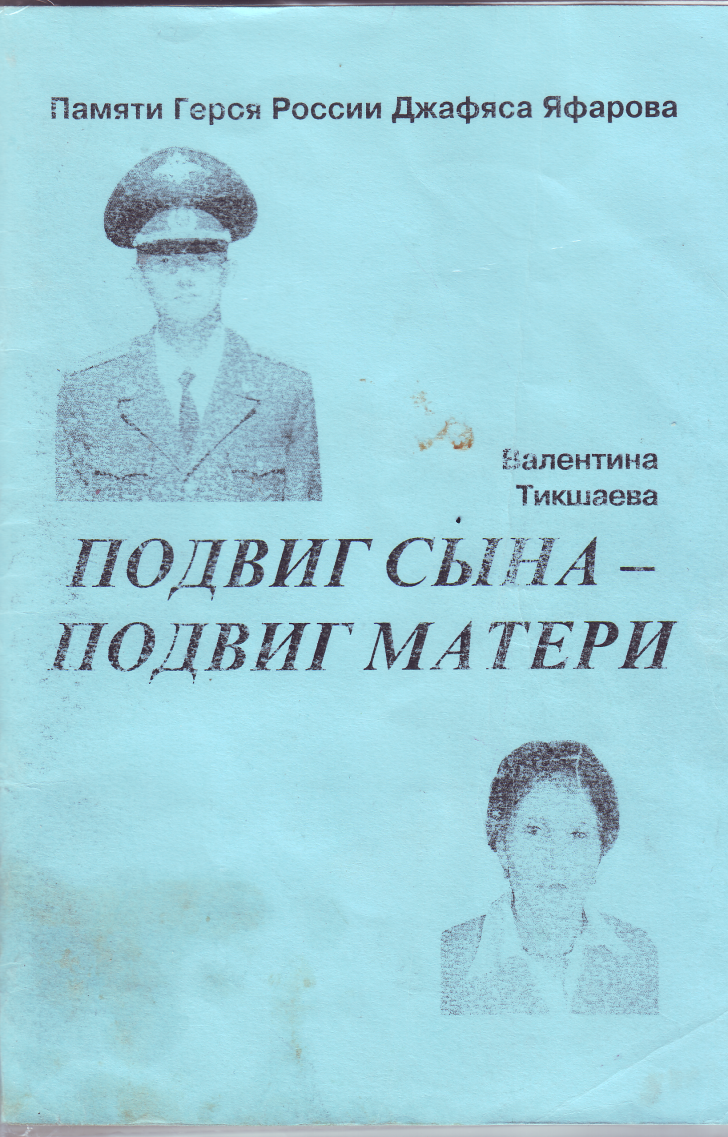 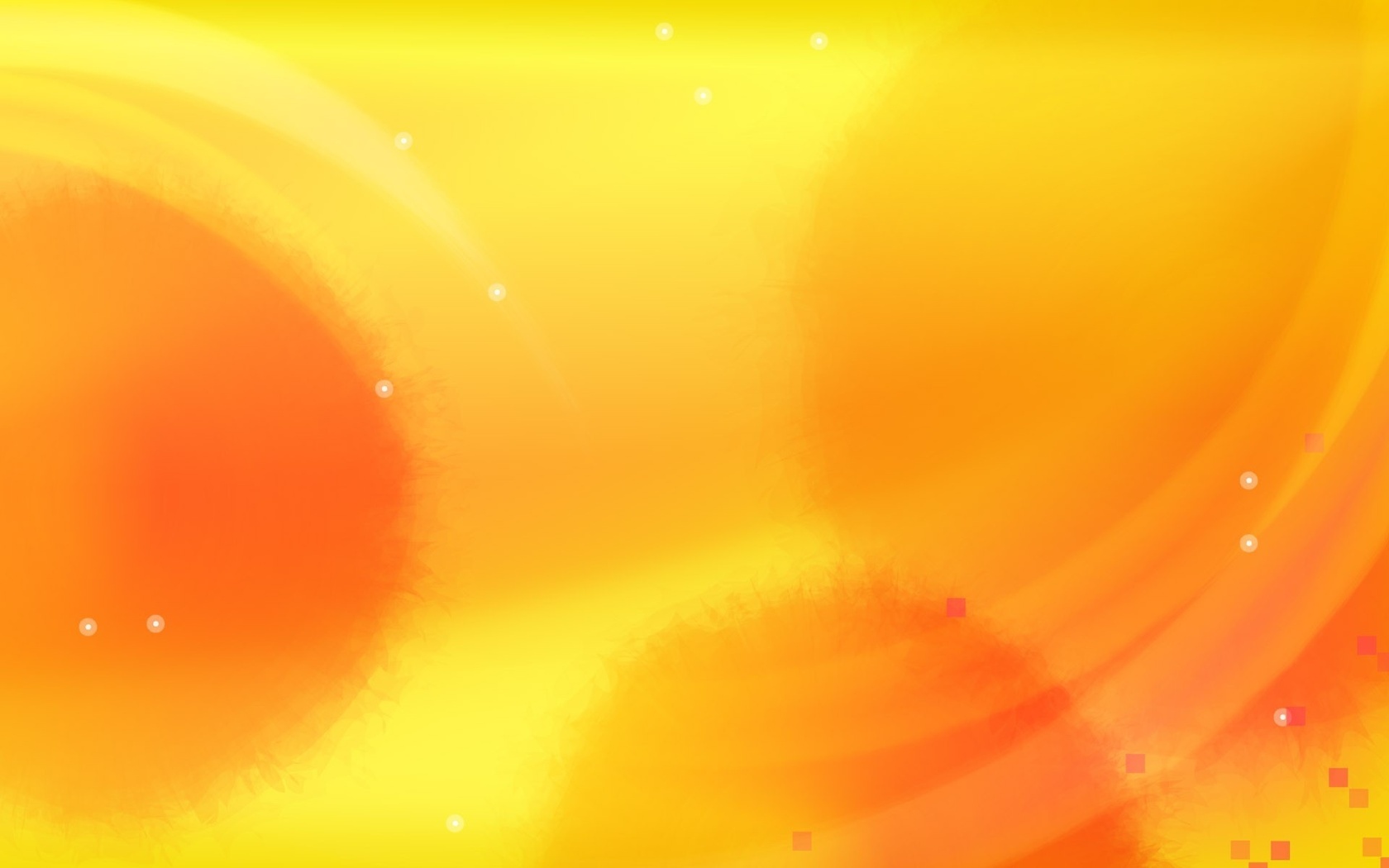 Каждый год 9 декабря россияне отмечают праздник День героев России.Вечная слава героям, защищавшим нашу Родину, наши жизни. Благодаря им мы живём в мире – у нас нет войны.